Karel IV.
Jolana Muchová 2016
Obsah:
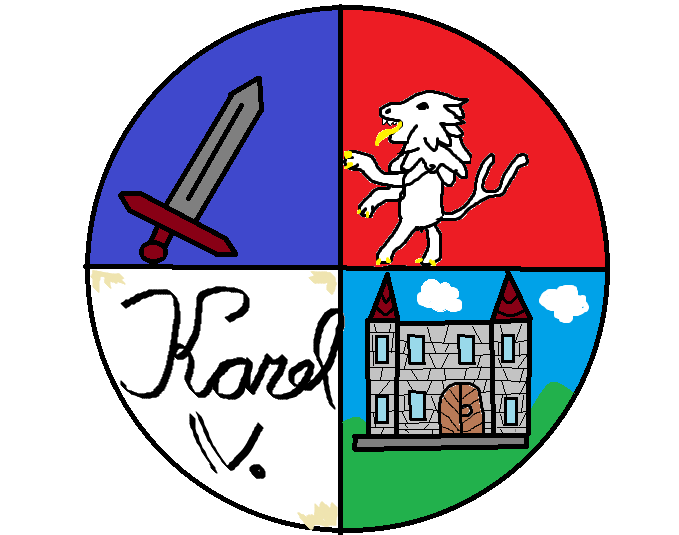 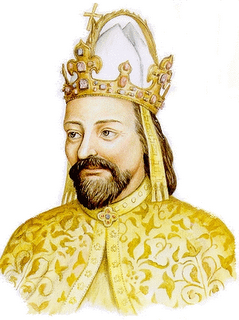 Obecné Informace
Narození: 14. května 1316 
Úmrtí: 29. listopadu 1378
Byl to syn Elišky přemyslovny a Krále Jana Lucemburského
Původně byl pokřtěn jako Václav, jméno Karel přijal při biřmování během své výchovy ve Francii
BYL:
Korunován  na českého krále byl 5. dubna 1355
Byl jedenáctý český král
římsko-německý král
císař římský
také král italský (lombardský)
 král burgundský
Moravský hrabě
A Lucemburský  hrabě
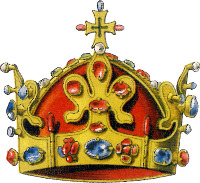 Jeho Stavby
Proslul postavením  univerzity v Praze, která nese jeho jméno
Výstavba Nového Města pražského
Jeho nejznámější stavba Kamenného mostu Karlova
Hrad Karlštejn
A chrám svatého Víta, který se dostavěl až po jeho smrti
Obrázky jeho staveb
Univerzita
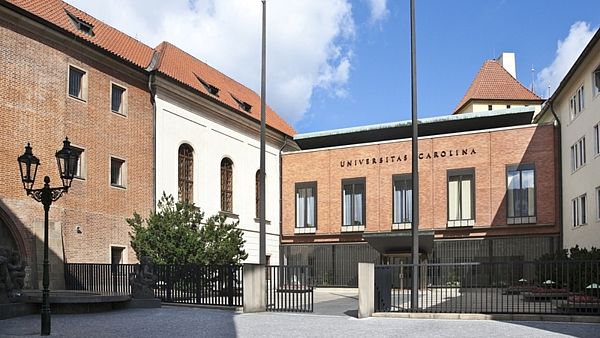 Nové Město Pražsské
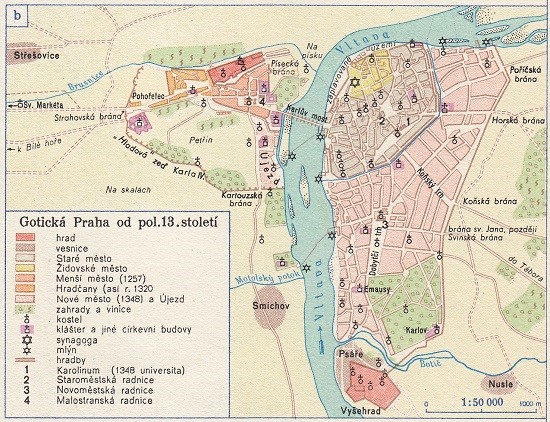 Karlův most
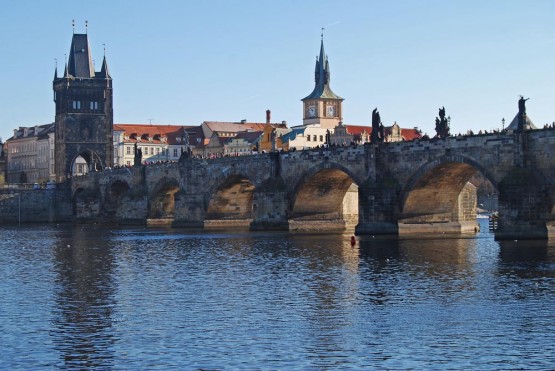 Karlštejn
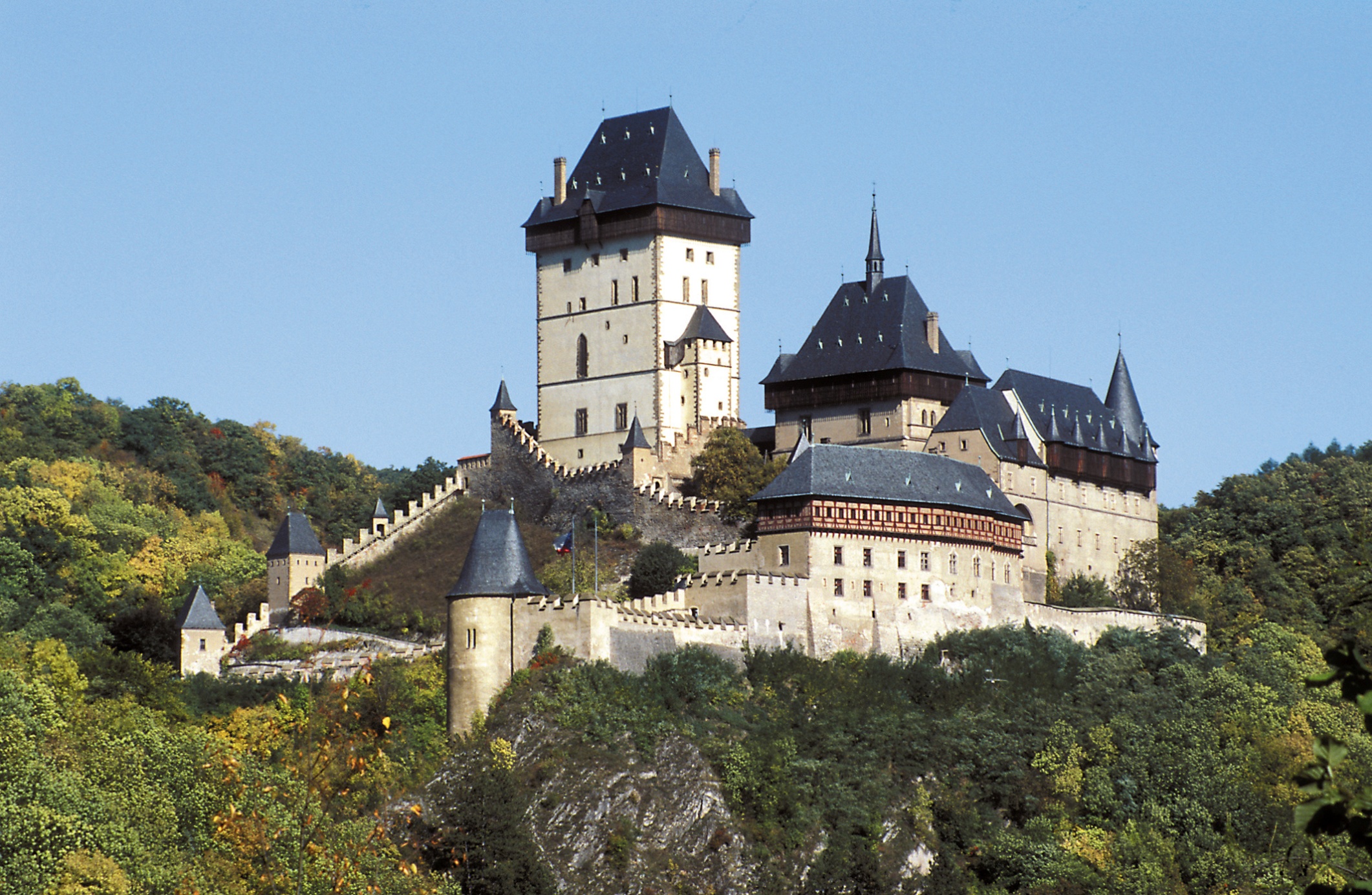 Chrám sv. Víta
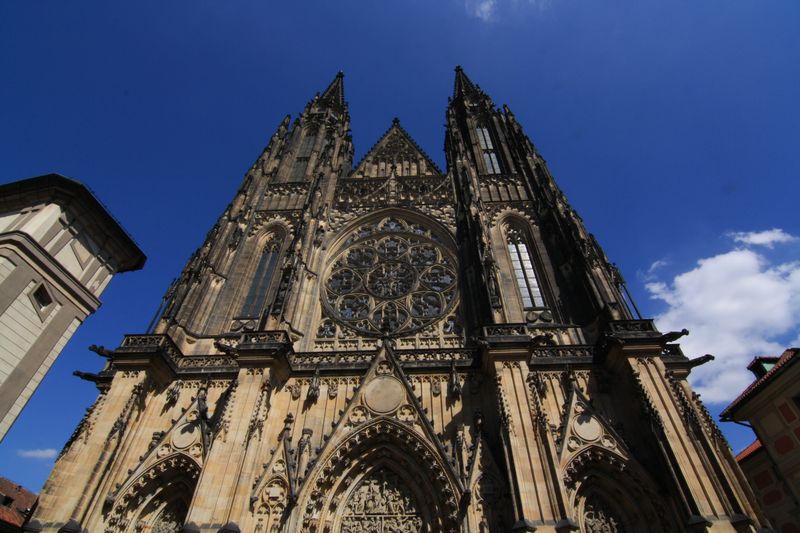 Manželky
Dohromady měl čtyři manželky
Blanka z Valois
Anna Falcká
Anna Svídnická
Alžběta Pomořanská
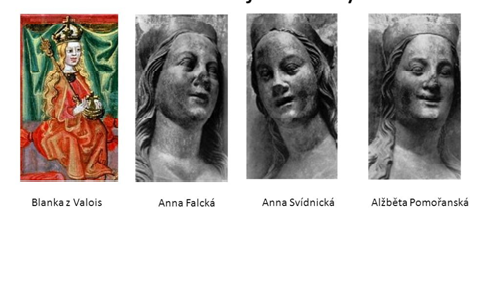 Děti
Markéta Lucemburská
Kateřina Lucemburská
Václav Lucemburský
Alžběta Lucemburská
Václav IV.
Anna Lucemburská
Zikmund Lucemburský
Jan Zhořelecký
Karel
Markéta Lucemburská
Jindřich
A teď malý kvíz 
Dobře!
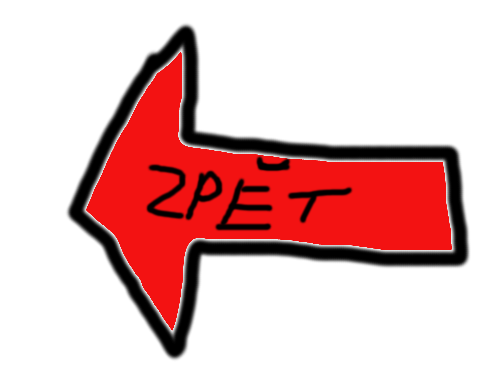 Špatně!
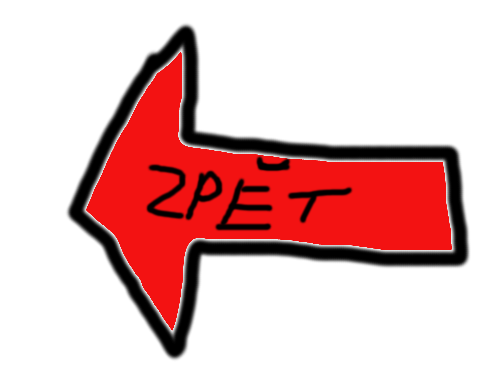 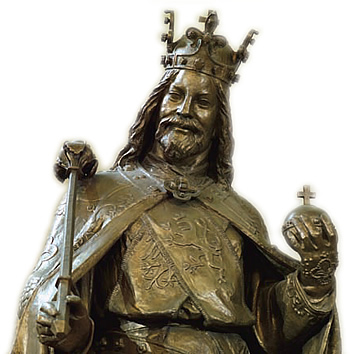 Já děkuji za pozornost 
A naschledanou